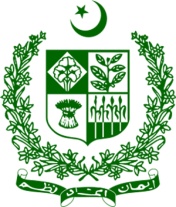 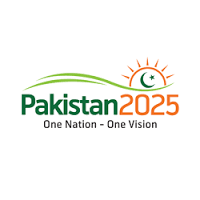 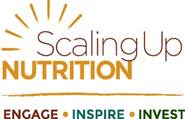 Early Childhood Development(ECD)  Initiative in Pakistan
Dr. Sadaf Sardar 
National Program Officer
Scaling Up Nutrition (SUN) Pakistan

Nutrition Section, M/o Planning, Development & Reform
Planning Commission
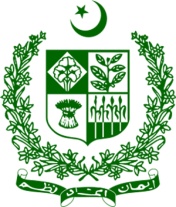 Overview of presentation
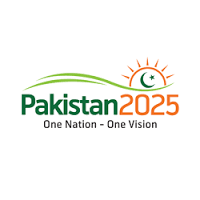 Early childhood and critical elements
Why to focus on 0- 8 years of early life
A comprehensive approach- critical areas of cooperation 
ECD initiative in Pakistan 
Supporting visionary directives
Existing coordination platforms
opportunities to measure impact of ECD-related programing 
Status update 
Strategic Directions & Way forward
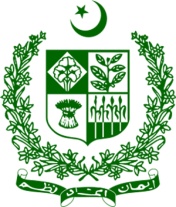 Early childhood and critical elements
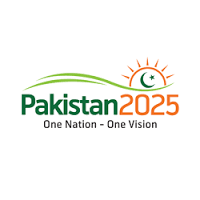 [Speaker Notes: These early years are critical, being the period in life when the brain develops most rapidly and has high aptitude for change, laying down the foundation for health and wellbeing throughout life
All of these critical dimensions of early development are intertwined, and each requires focused attention.]
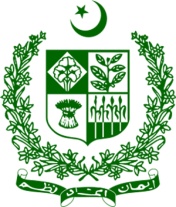 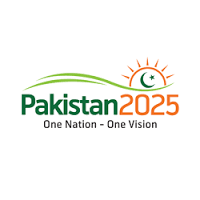 Early childhood: From Conception to Eight Years
[Speaker Notes: The survival, growth and development of young children depend on three main factors: the quality of family care; effective access by families to good quality basic services, as well as to adequate livelihoods; and the wider community and policy environment that supports these.
The challenge is to develop a system with unified objectives that offers a diversity of services. When parents have a wider range of choice and programmes are flexible, services are more effective. A more universal approach that offers a choice among high quality and flexible services full-time or part-time, centre-based or family-based, play groups or open pre-schools, for under-threes, over threes or mixed-age groups, as well as out-of-school services is likely to benefit children and support parents, both those who work and those who stay at home.]
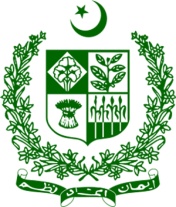 A comprehensive approach- areas of cooperation
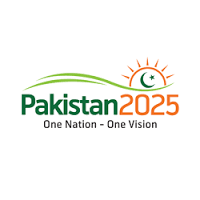 Adolescent health
Child health and development
Nutrition and early development
Child rights/child protection services
Education, including ECE
Adolescent health

Child health and development
Nutrition and early development
Child rights/child protection services
Education, including ECE
Nurturing care including parenting programs
Social protection
Disabilities and developmental disorders
Water and sanitation 
Environment and child health
Complex emergencies
Mental health
Preconception care and maternal health
Violence and injury prevention and
Gender equality
[Speaker Notes: This approach seeks to strengthen family capacities to care for children, especially those who are most vulnerable. It needs to respond to the critical issues affecting Early Childhood:These early years are critical, being the period in life when the brain develops most rapidly and has high aptitude for change, laying down the foundation for health and wellbeing throughout life
ECD requires an interinstitutional approach. While health related issues are critical for child survival, early childhood stimulation programmes and early childhood education programs are also essential for the development of the child. At the same time, ensuring that children grow in a loving and caring environment, free of violence is also essential for their adequate development.  Furthermore, assuring that children are registered at birth is vital as part of ECD since it will allows them to access services needed for their integral development.]
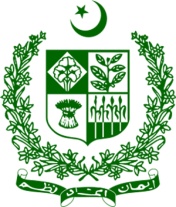 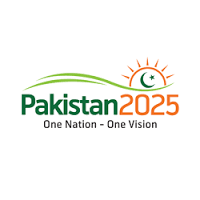 Convergence and Coordination 
among sectors in policy development and implementation is essential for child’s holistic development and efficient use of government resources
ECD is the concern of many sectors
[Speaker Notes: This approach seeks to strengthen family capacities to care for children, especially those who are most vulnerable. It needs to respond to the critical issues affecting Early Childhood:These early years are critical, being the period in life when the brain develops most rapidly and has high aptitude for change, laying down the foundation for health and wellbeing throughout life]
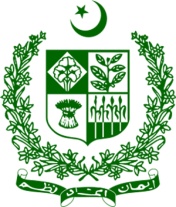 ECD initiative in Pakistan
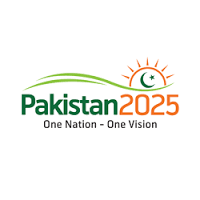 Pakistan has a strong enabling environment to address ECD

  Supporting visionary directives
Vision 2025 
Scaling Up Nutrition (SUN) Global Strategy 2016-20
National Health Vision 2016 and multi-sectoral nutrition strategies
  Global commitments and international conventions 
New Global Strategy for Women's, Children's and Adolescent's Health (2016-2030) 
Pakistan is a signatory to the Convention of the rights of a Child (CRC) and the SDGs
ECD initiative in Pakistan
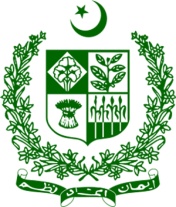 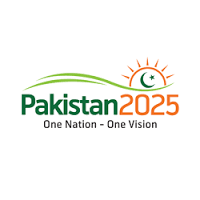 Existing coordination platforms 
The SUN movement - federal SUN secretariat / provincial Sun units 
SDG cells - offer opportunities to ensure monitoring and evaluation of ECD-related elements
Stunting programs-  address some key multi-sectoral activities from conception to 2 years as do primary schools for 5 to 8 years of age
    Opportunities to measure impact of ECD-related programming
MICS 
PDHS
Existing evidence/ Operational research
[Speaker Notes: These early years are critical, being the period in life when the brain develops most rapidly and has high aptitude for change, laying down the foundation for health and wellbeing throughout life
sectoral programs in place that would collectively address many but not all critical elements for ECD. However some gaps do remain. There are critical activities missing most critically child protection activities and early childhood education are not well scaled up, neither are there any nurturing care programs nor programs that assist families with good parenting skills. While good health programs exist are they at sufficient scale? A mapping exercise could be undertaken in this area as well.]
ECD initiative in Pakistan 
Status update
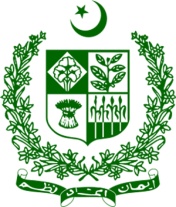 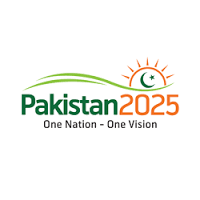 Concept paper developed that highlight ;
the importance convergence and coordination of efforts – Government, development partners, and other relevant stakeholders
age bracket agreed i.e. 0- 8 years 
Identification of critical areas for multi-sectoral and 
     multi-stakeholder cooperation 

       Task force on ECD is functional with defined ToRs
It is functioning as a technical oversight body, mandated to develop a policy framework, providing the vision for implementation and monitoring and capacity development

Working group is formed
[Speaker Notes: These early years are critical, being the period in life when the brain develops most rapidly and has high aptitude for change, laying down the foundation for health and wellbeing throughout life]
ECD initiative in Pakistan 
Status update
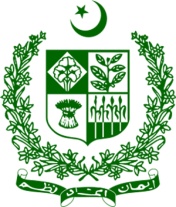 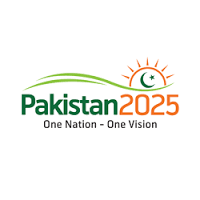 UNICEF to provide knowledge creation and capacity building and supportive environment for nurturing care

Creation of ‘Communication for Development’ (C4D) materials for information sharing on key elements of ECD

Material tested through focus group discussions with mothers & fathers
[Speaker Notes: These early years are critical, being the period in life when the brain develops most rapidly and has high aptitude for change, laying down the foundation for health and wellbeing throughout life]
DRAFT
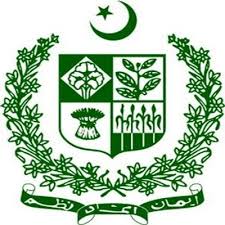 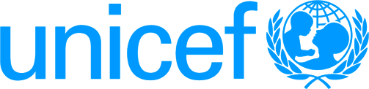 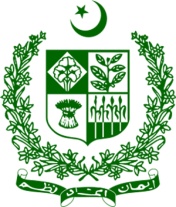 Strategic Directions & Way forward
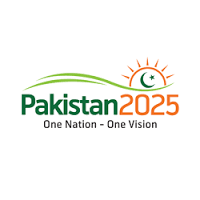 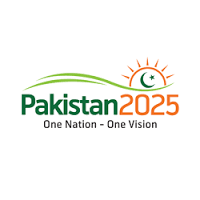 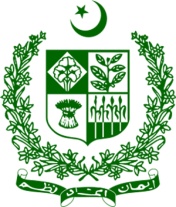 Thank You !